Marc, le livre du Serviteur
Marc 15:42-16:8
Le Serviteur achève son œuvre : La résurrection du Serviteur
Marc, le livre du Serviteur
7 orateurs 
(26 mars 2023 - 3 novembre 2024)

24 heures

1 grande frayeur
Matthieu
28
Luc
24
Jean
21
Marc
16
Marc, le livre du Serviteur
“En effet, le Fils de l'homme est venu non pour être servi, mais pour servir et donner sa vie en rançon pour beaucoup.”
Marc 10:45
Marc, le livre du Serviteur
1:1–8:30 						8:31-16:8
Le ministère du Serviteur 		Le chemin de souffrance du Serviteur
Marc, le livre du Serviteur
1:1–8:30 						8:31-16:8
Le ministère du Serviteur 		Le chemin de souffrance du Serviteur
Marc 15-16Le Serviteur achève son oeuvre
Marc, le livre du Serviteur
7 orateurs 
(26 mars 2023 - 3 novembre 2024)

24 heures

1 grande peur
Marc, le livre du Serviteur
16 : 8 
Elles sortirent du tombeau et s'enfuirent, toutes tremblantes et bouleversées, et elles ne dirent rien à personne car elles étaient effrayées.
Marc, le livre du Serviteur
7 orateurs 
(26 mars 2023 - 3 novembre 2024)

24 heures

1 grande peur
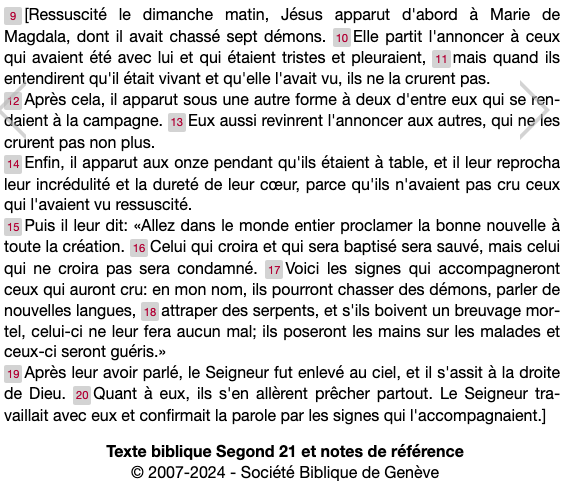 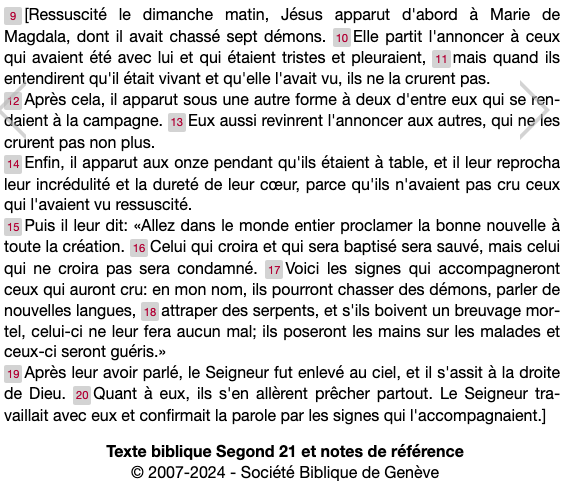 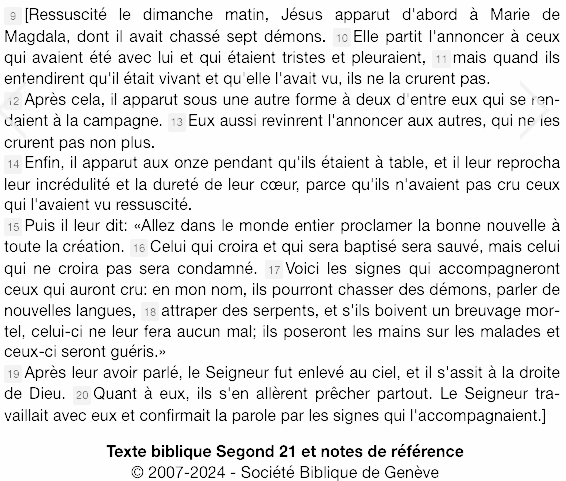 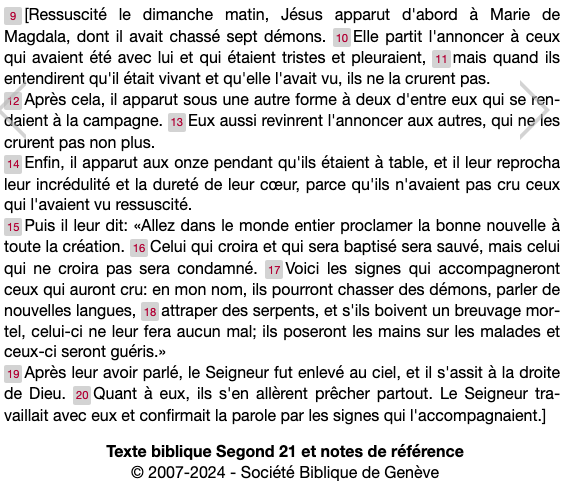 Marc 15-16Le Serviteur achève son oeuvre
Marc 15 : 42 - 47 Des réactions inattendues
Marc 16 : 1 - 8 Une résurrection inattendue ?
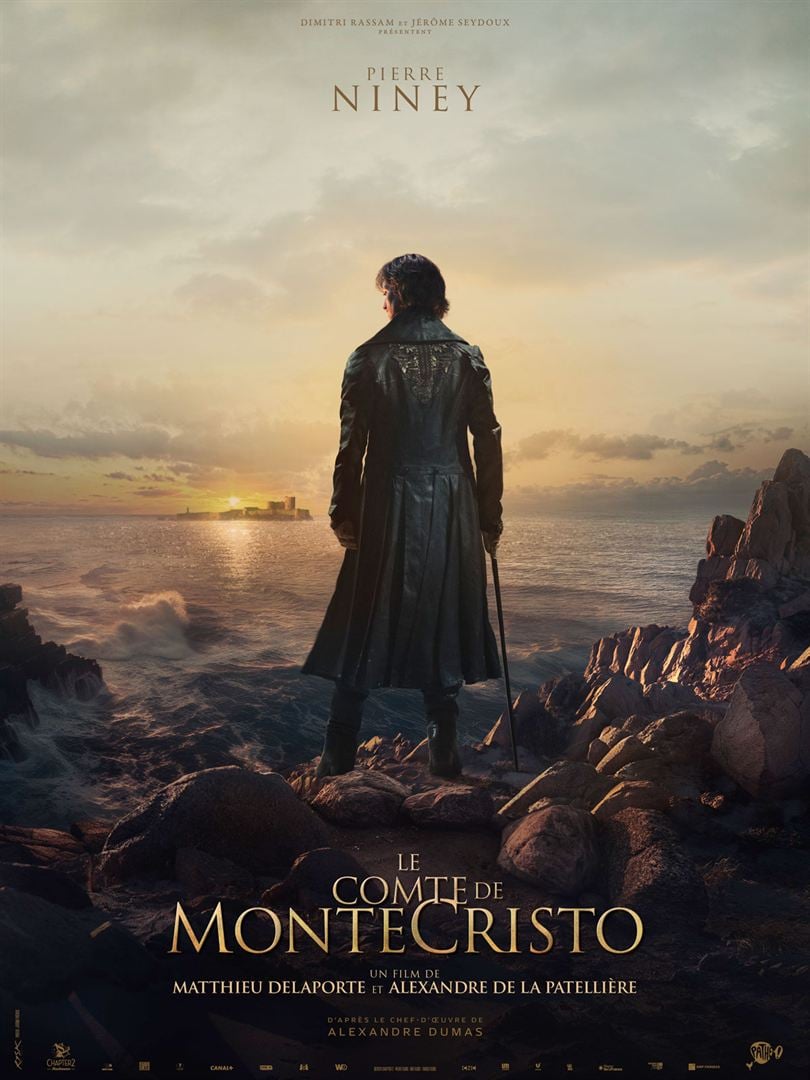 15: 43

Joseph d'Arimathée arriva. C'était un membre éminent du conseil, qui attendait lui aussi le royaume de Dieu. Il osa se rendre vers Pilate pour demander le corps de Jésus.
Marc 15-16Le Serviteur achève son oeuvre
Marc 15 : 42 - 47 Des réactions inattendues
Marc 16 : 1 - 8 Une résurrection inattendue ?
16 : 6-7

Il leur dit: «N'ayez pas peur. Vous cherchez Jésus de Nazareth, celui qui a été crucifié. Il est ressuscité, il n'est pas ici! Voici l'endroit où on l'avait déposé. Mais allez dire à ses disciples et à Pierre qu'il vous précède en Galilée: c'est là que vous le verrez, comme il vous l'a dit.»
Marc 15-16Le Serviteur achève son oeuvre
Marc 15 : 42 - 47 Des réactions inattendues
Marc 16 : 1 - 8 Une résurrection inattendue ?